Отчет о практической деятельности во время прохождения испытательного срока офис-менеджера ДЭПРыжинской Д.С.
Наставник:
Офис-менеджер ДРП
Долбня Д.В.
Период с 06.10.2017 г. по 17.01.2018 г.
Рабочая инструкция офис-менеджера ДЭП Кэ-и-пэ-05
2
17/01/2018
Ведение журнала регистрации входящей/исходящей корреспонденциикэ-з-вр3-11
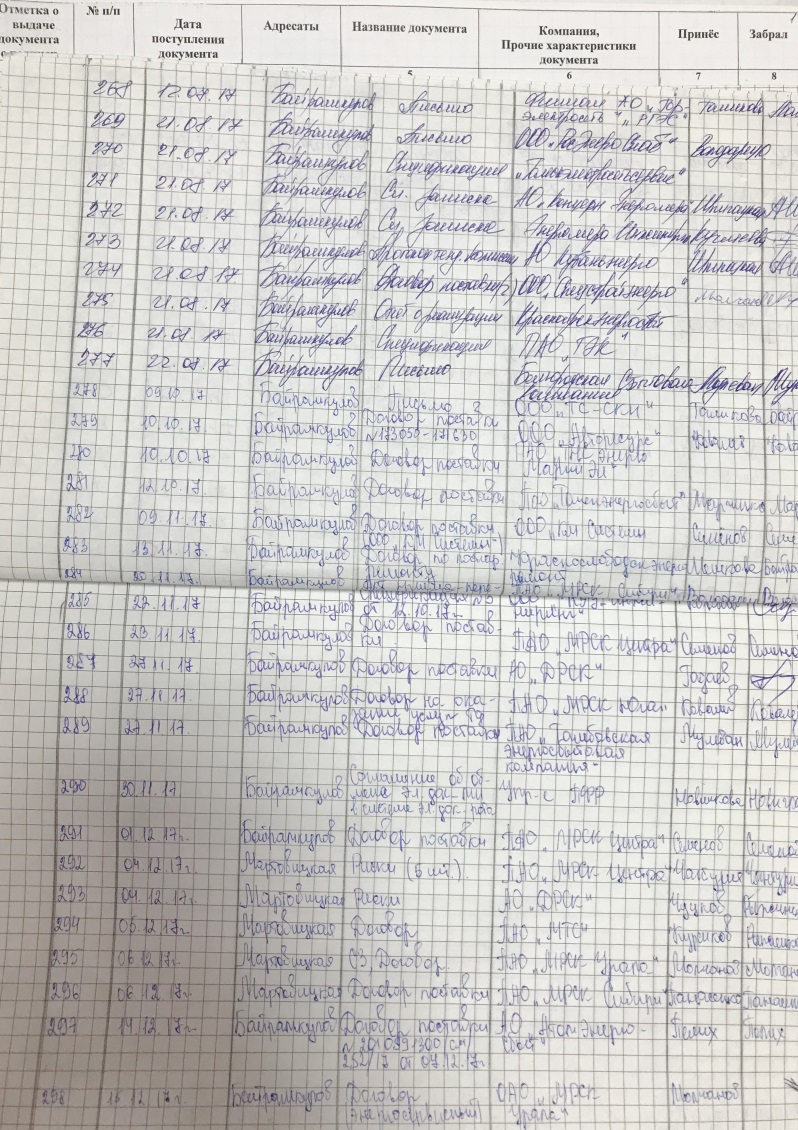 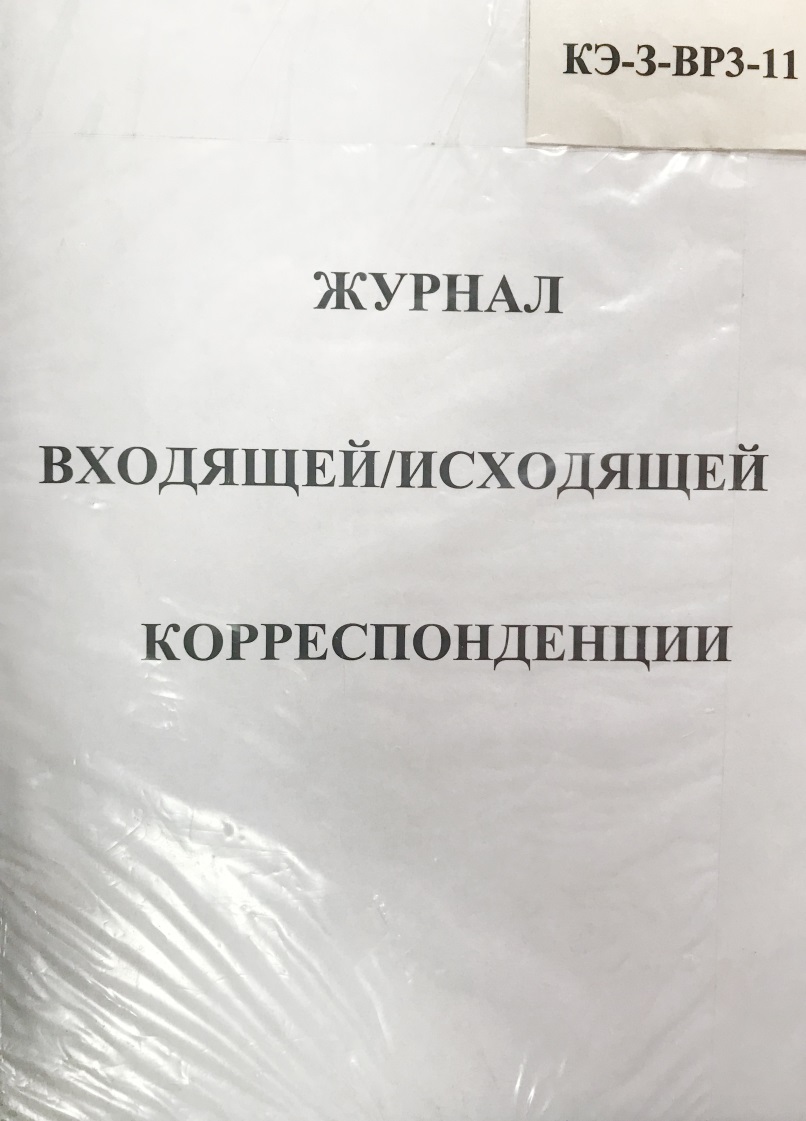 3
17/01/2018
Оформление распоряжений по ДЭП.Подготовка проектов распоряжений и приказов.
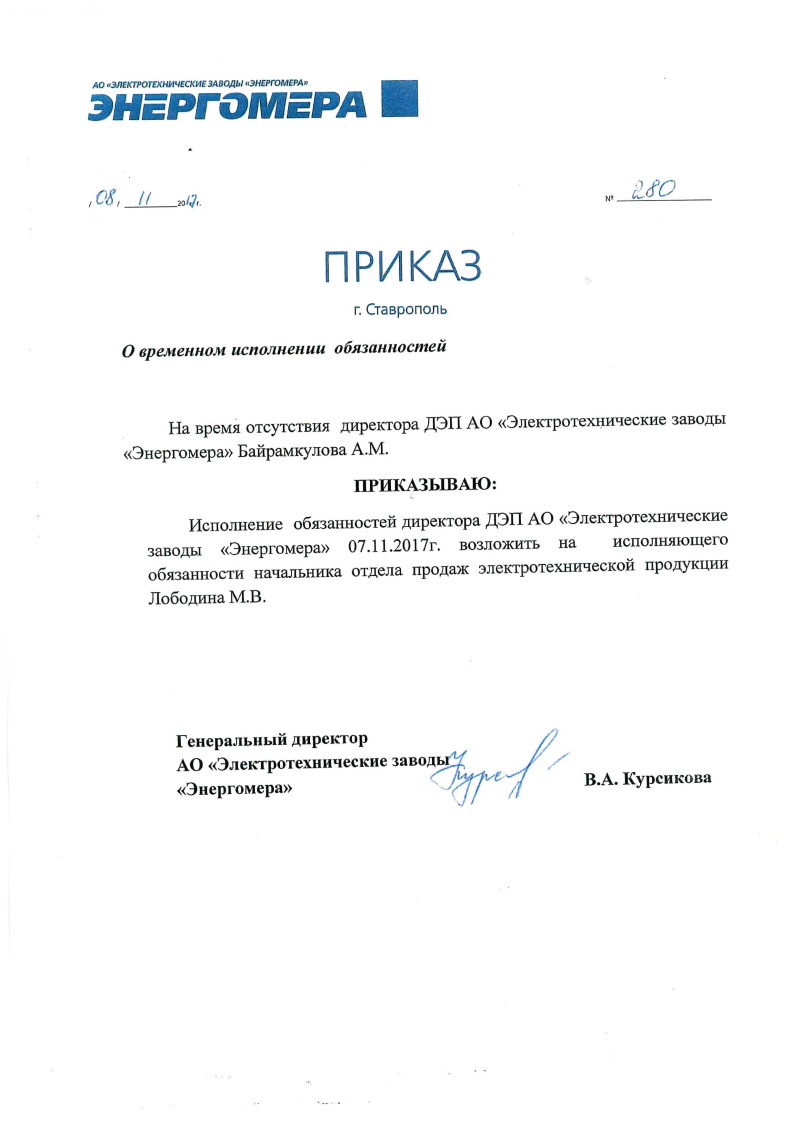 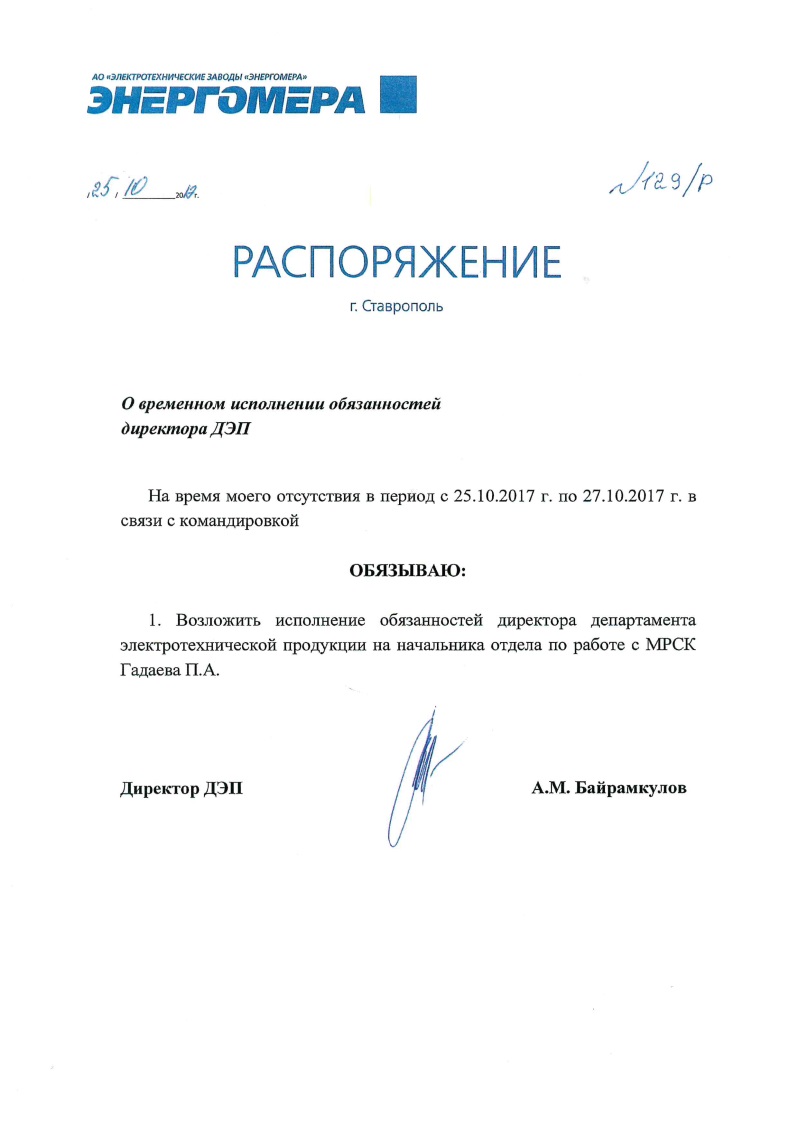 4
17/01/2018
Оформление служебных записок
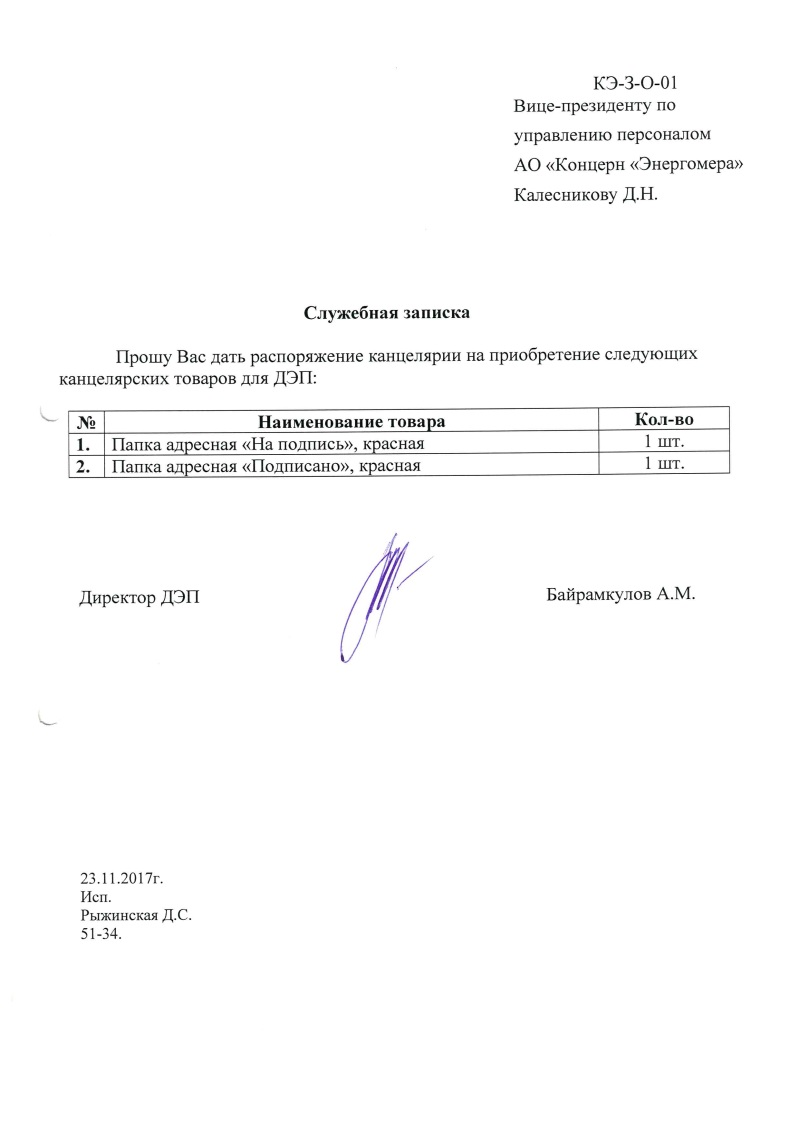 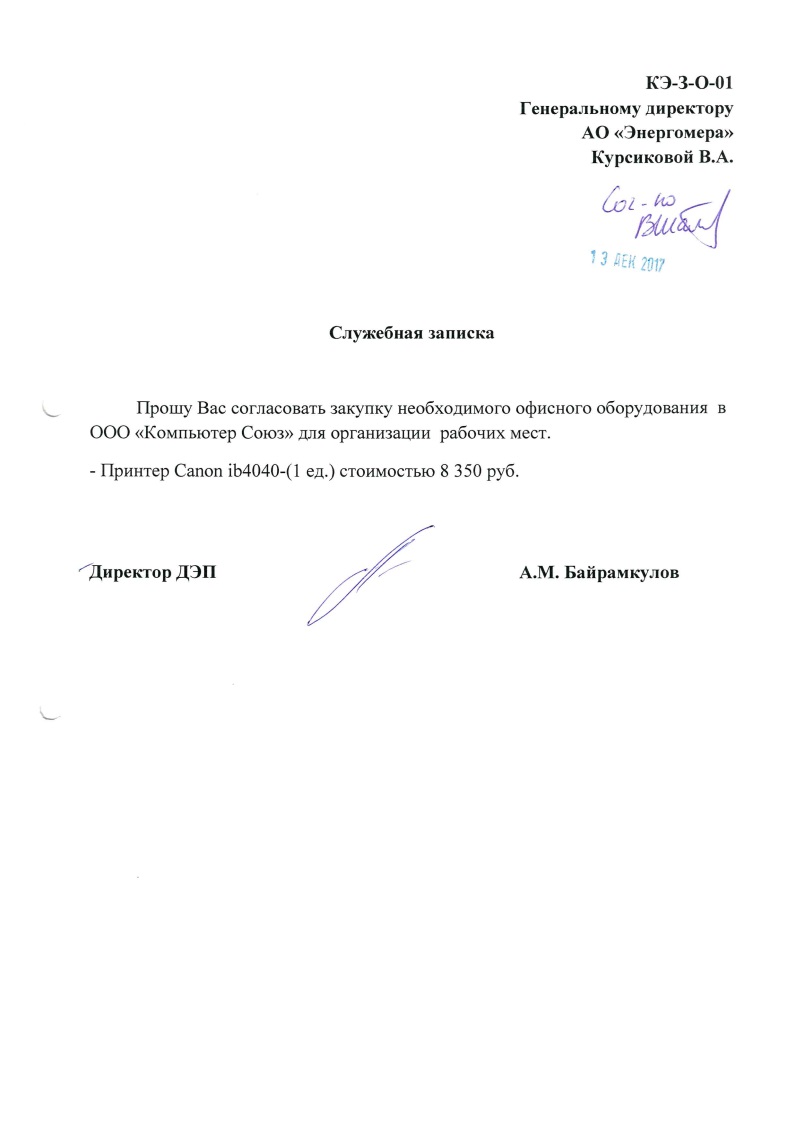 5
17/01/2018
Ежемесячное формирование графика совещаний директора ДЭп
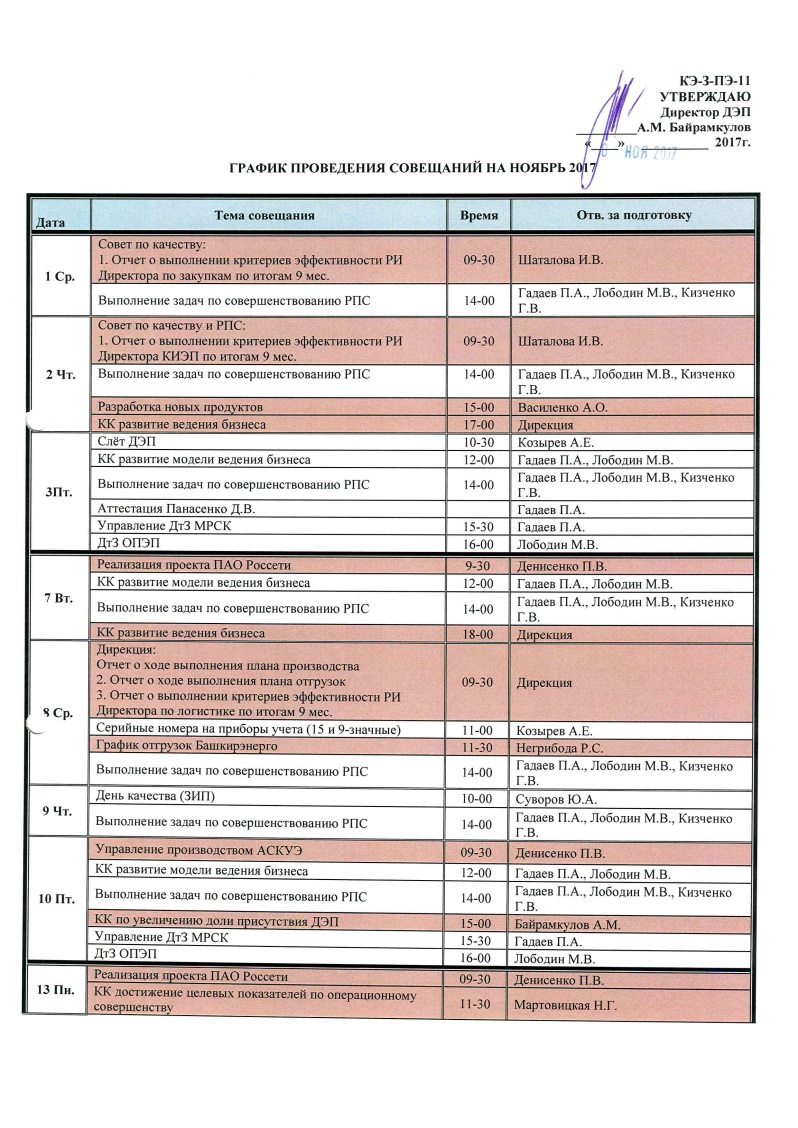 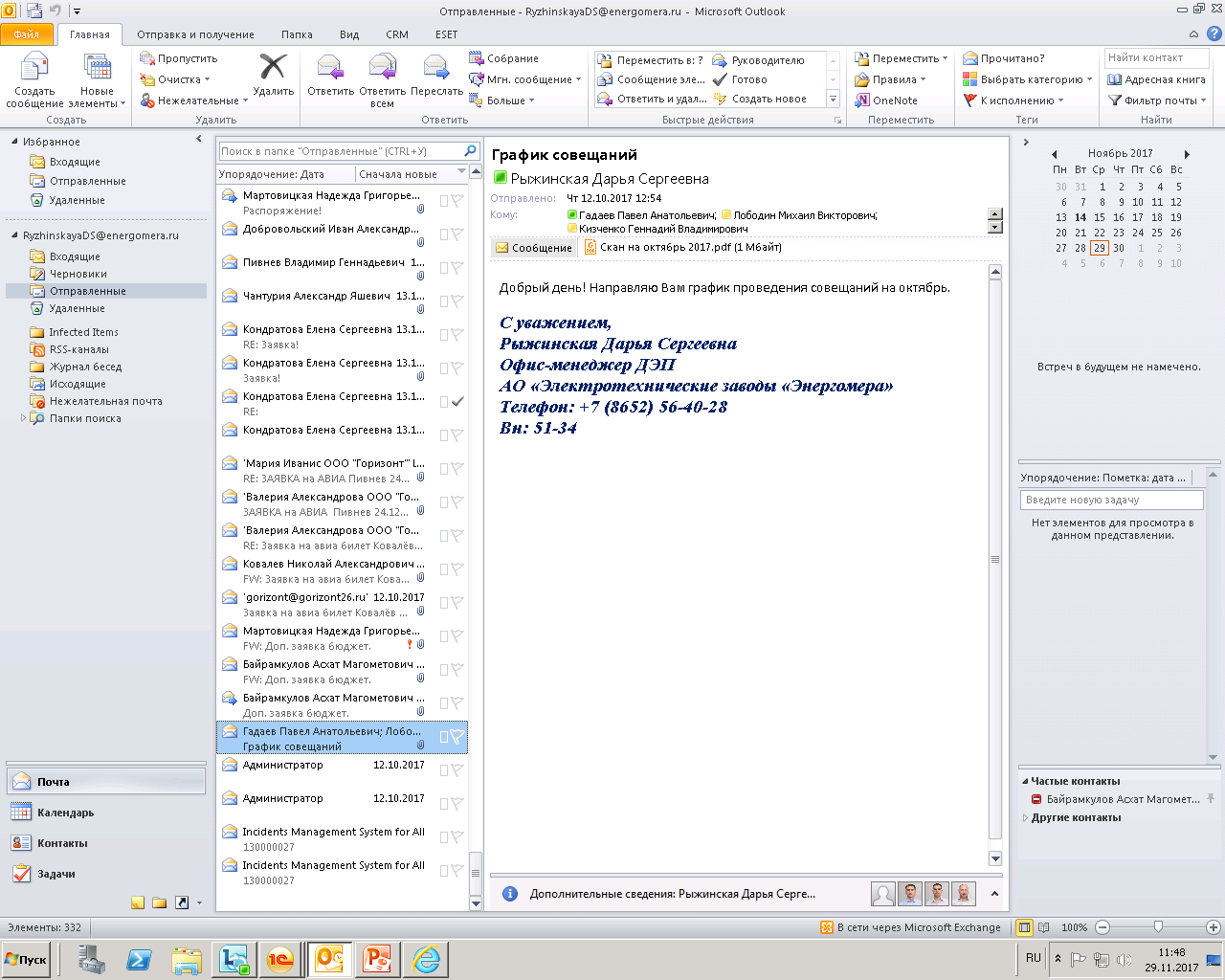 6
17/01/2018
Ведение протоколов совещаний, рассылка оформленных протоколов участникам совещаний
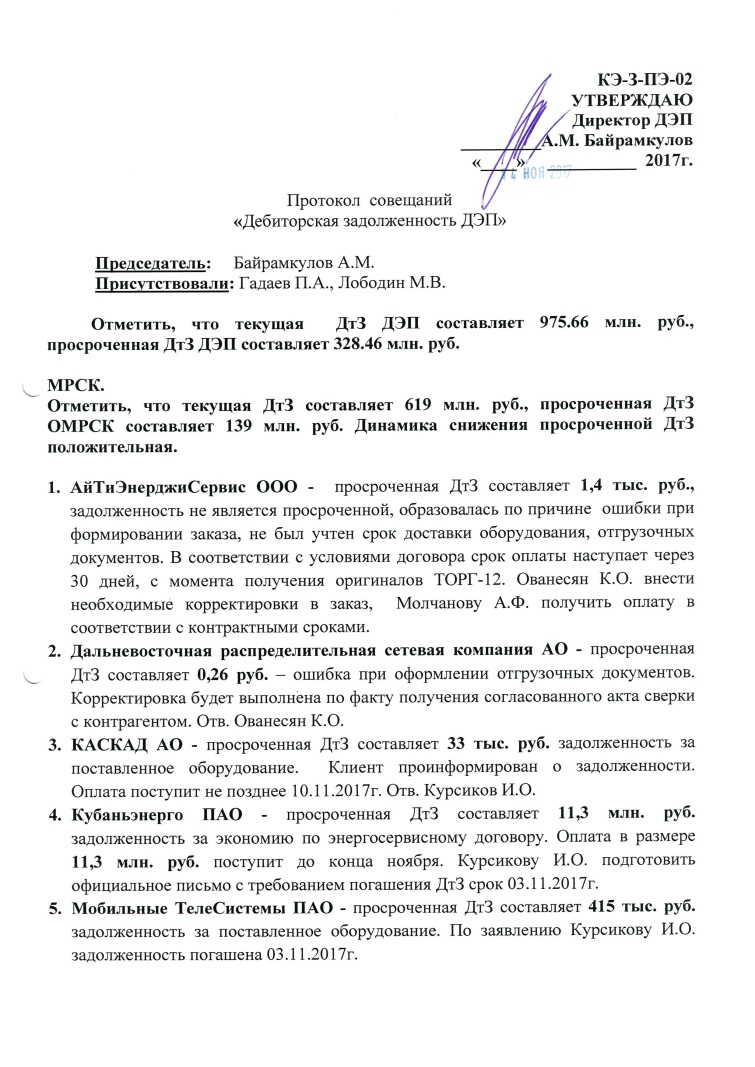 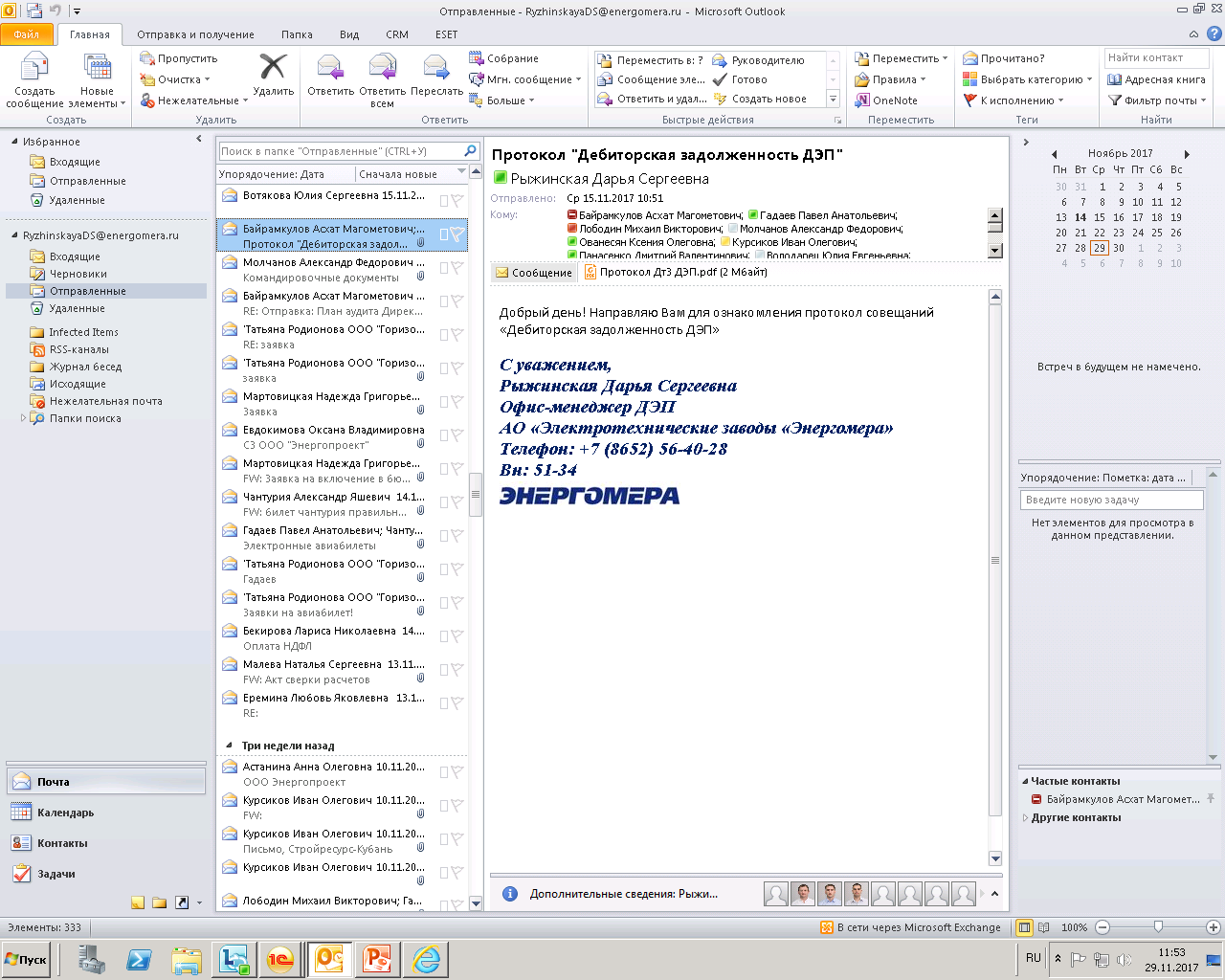 7
17/01/2018
Своевременное оформление командировочных документов
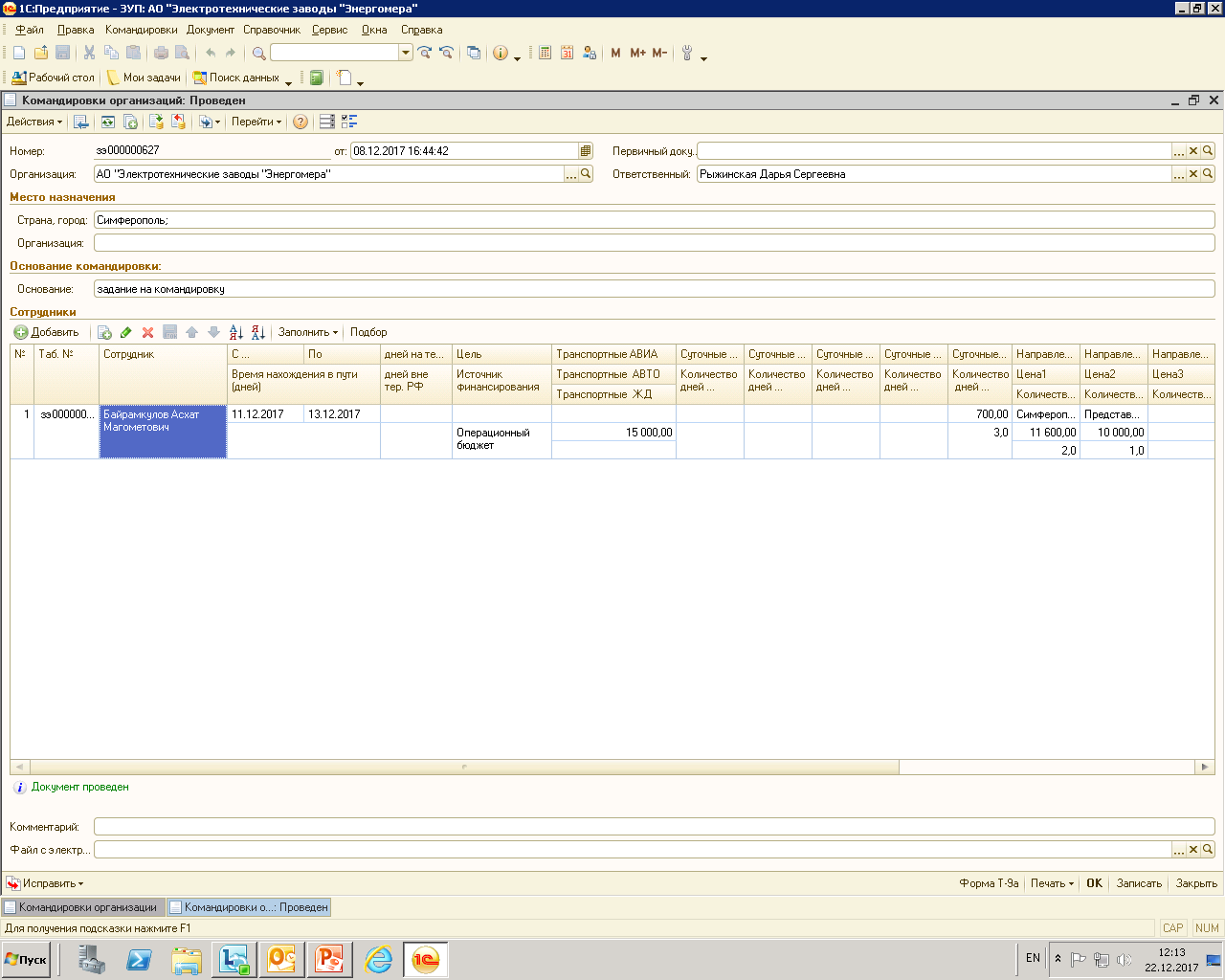 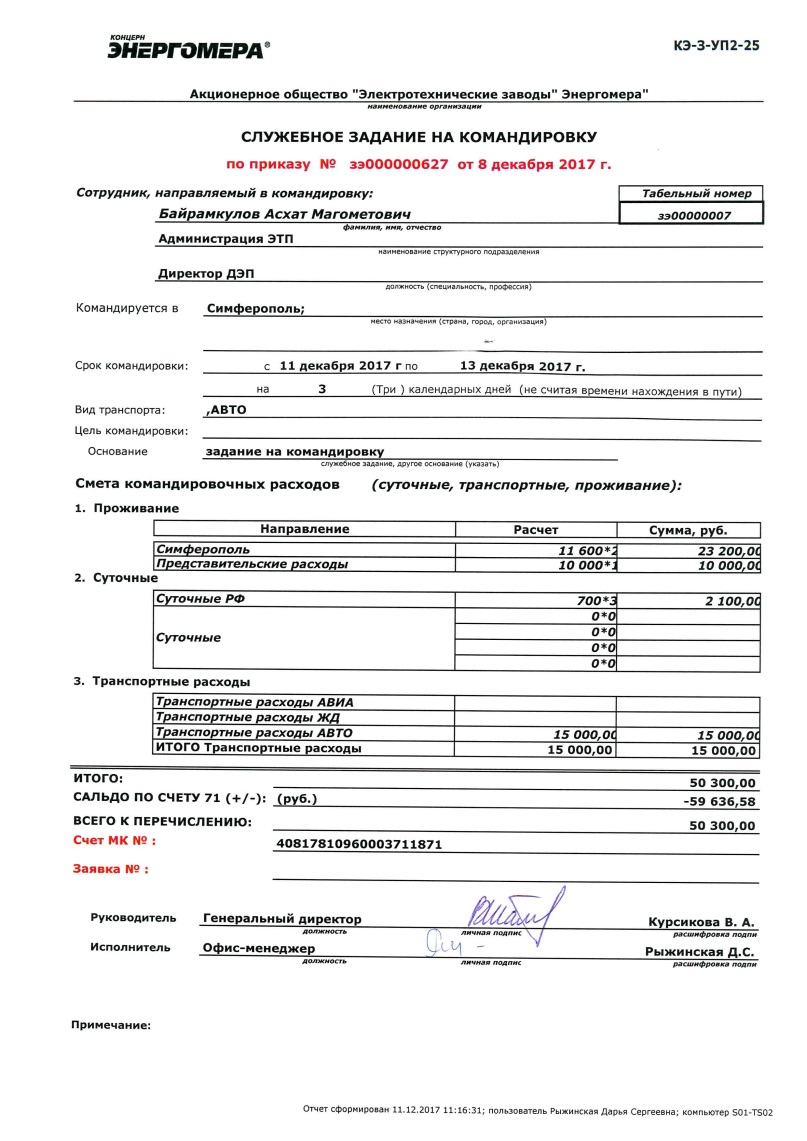 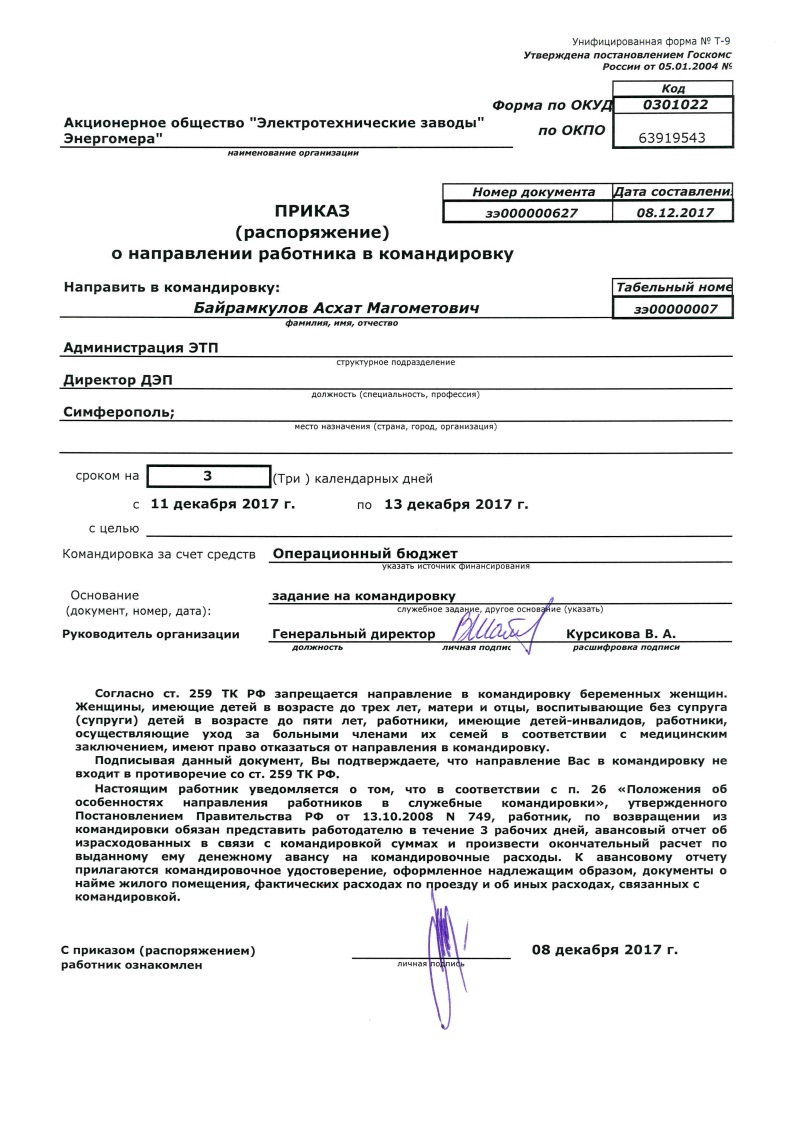 8
17/01/2018
Заказ и получение авиа и ж/д билетов
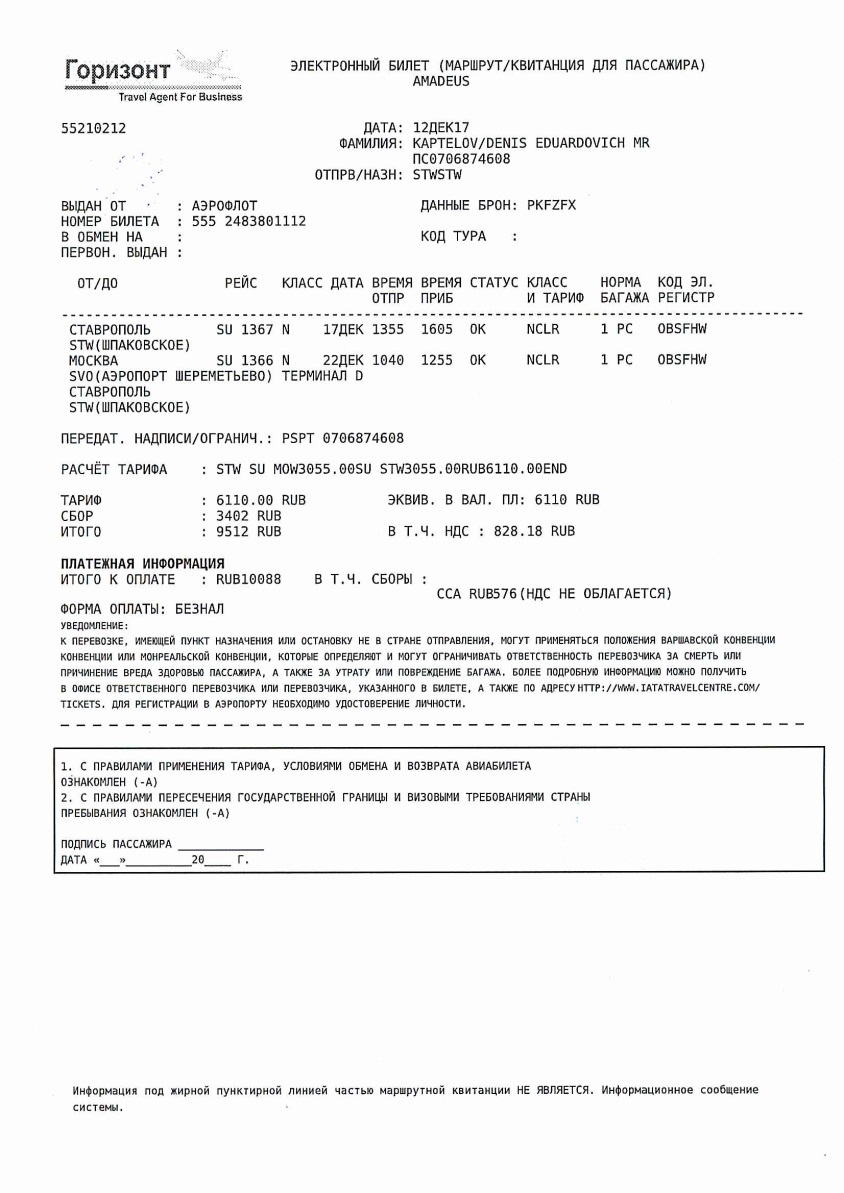 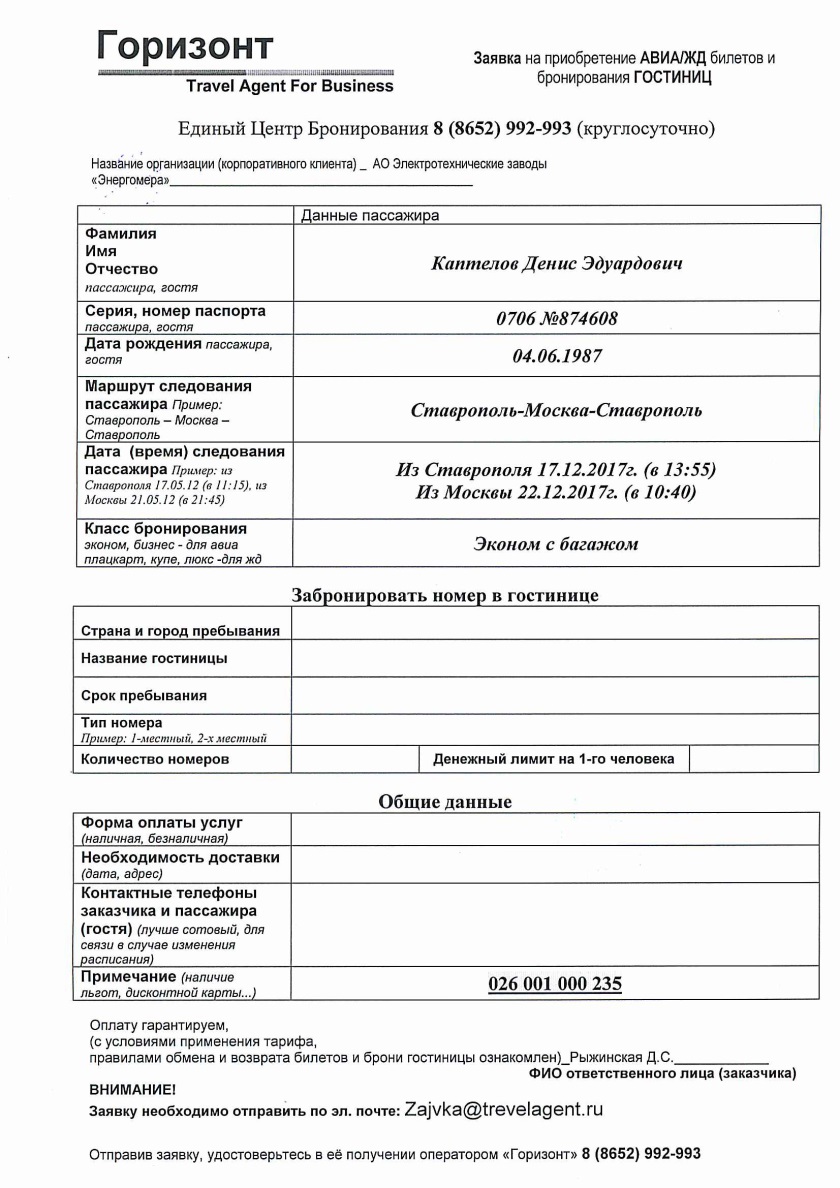 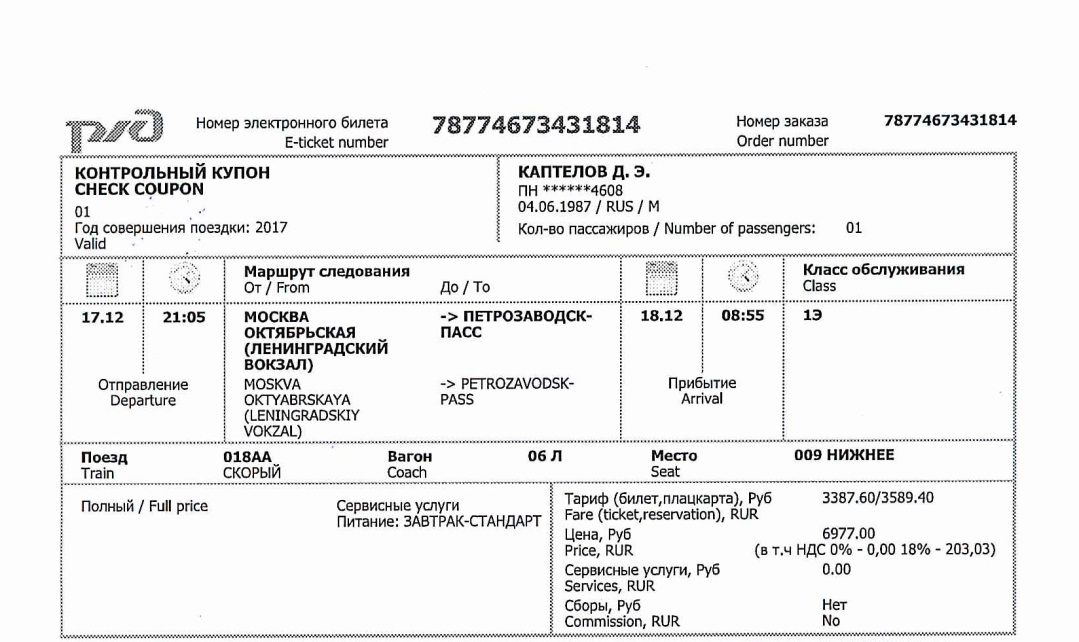 9
17/01/2018
Своевременное оформление авансового ОТЧЕТА
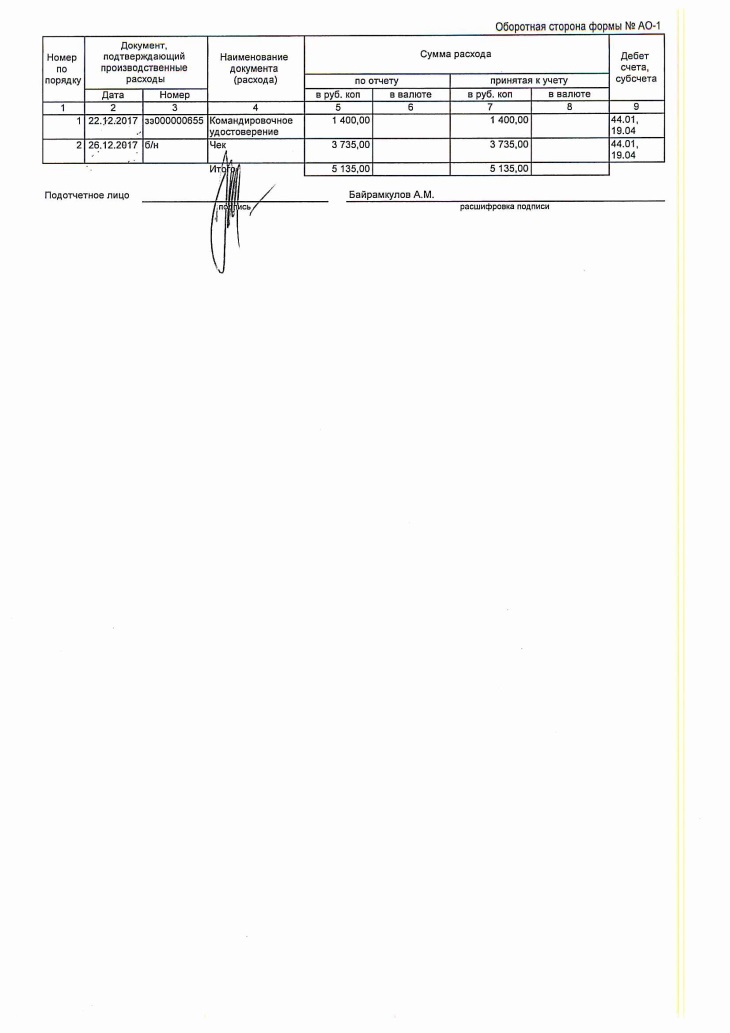 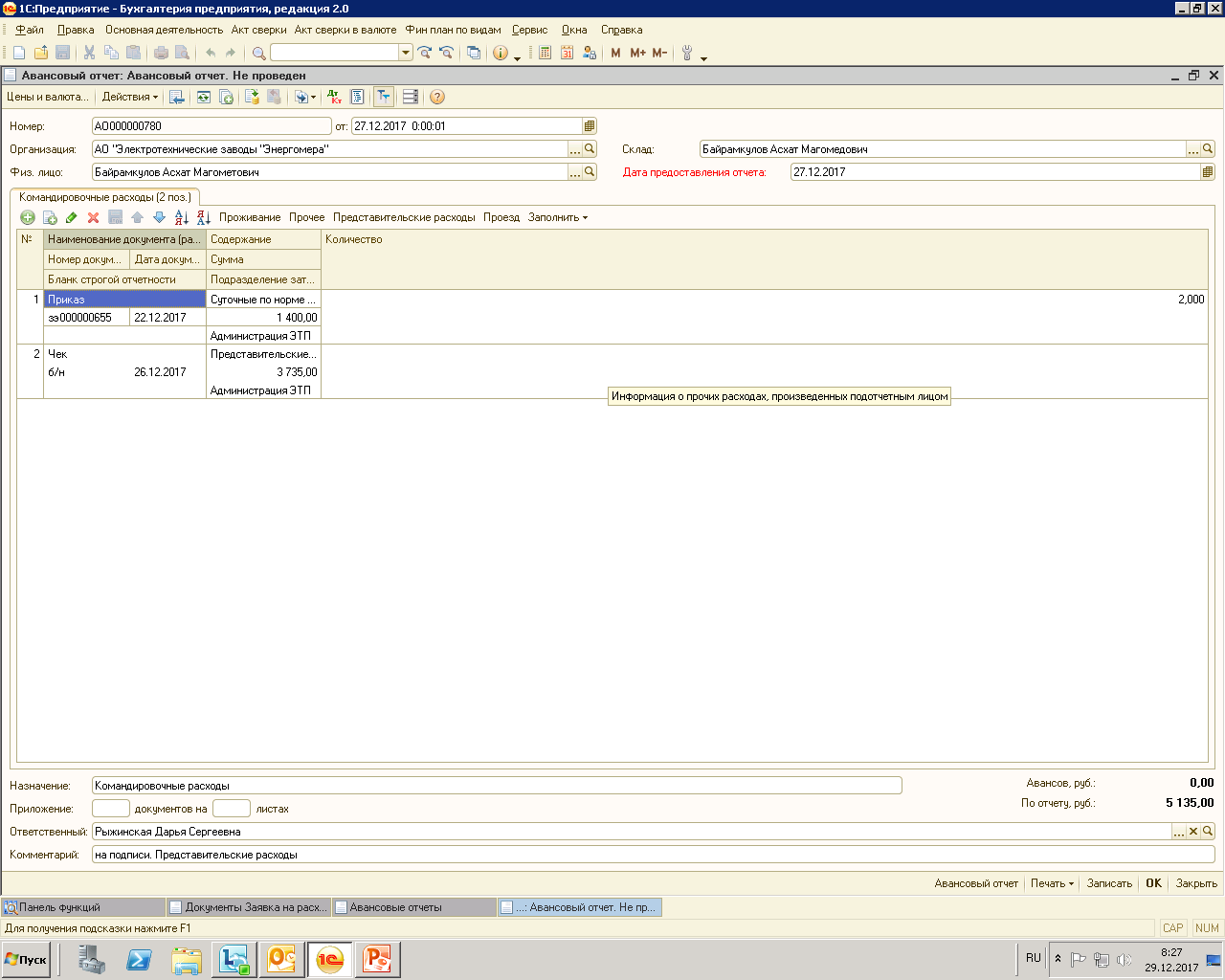 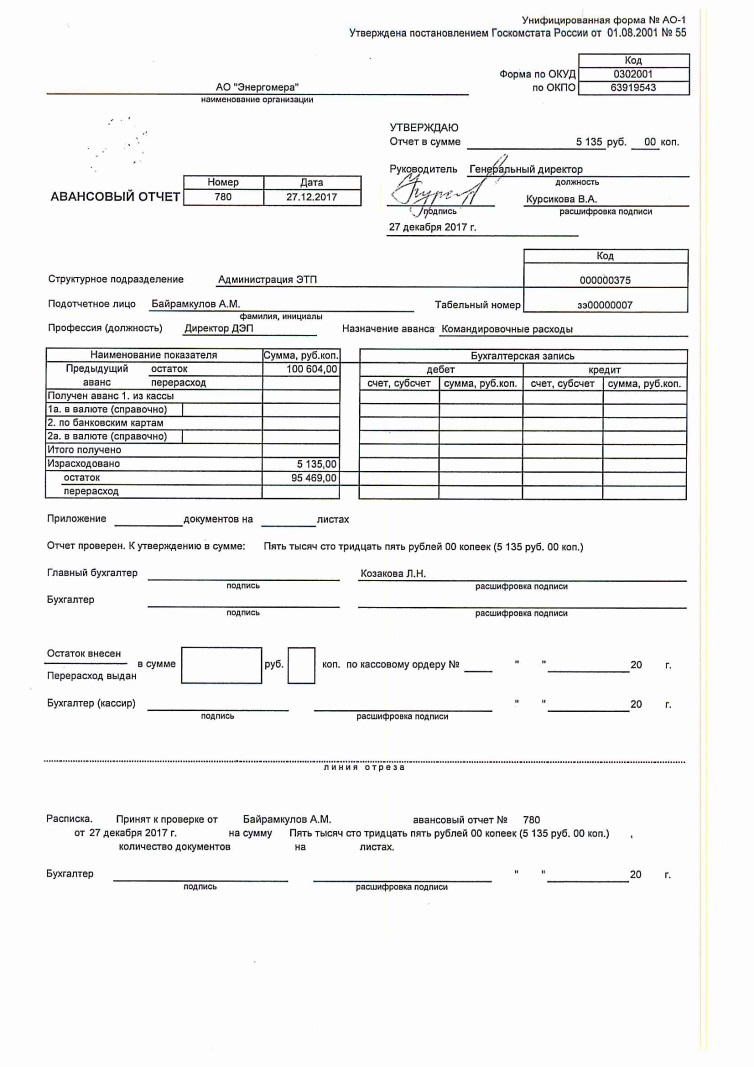 10
17/01/2018
Формирование заявок на расходование денежных средств
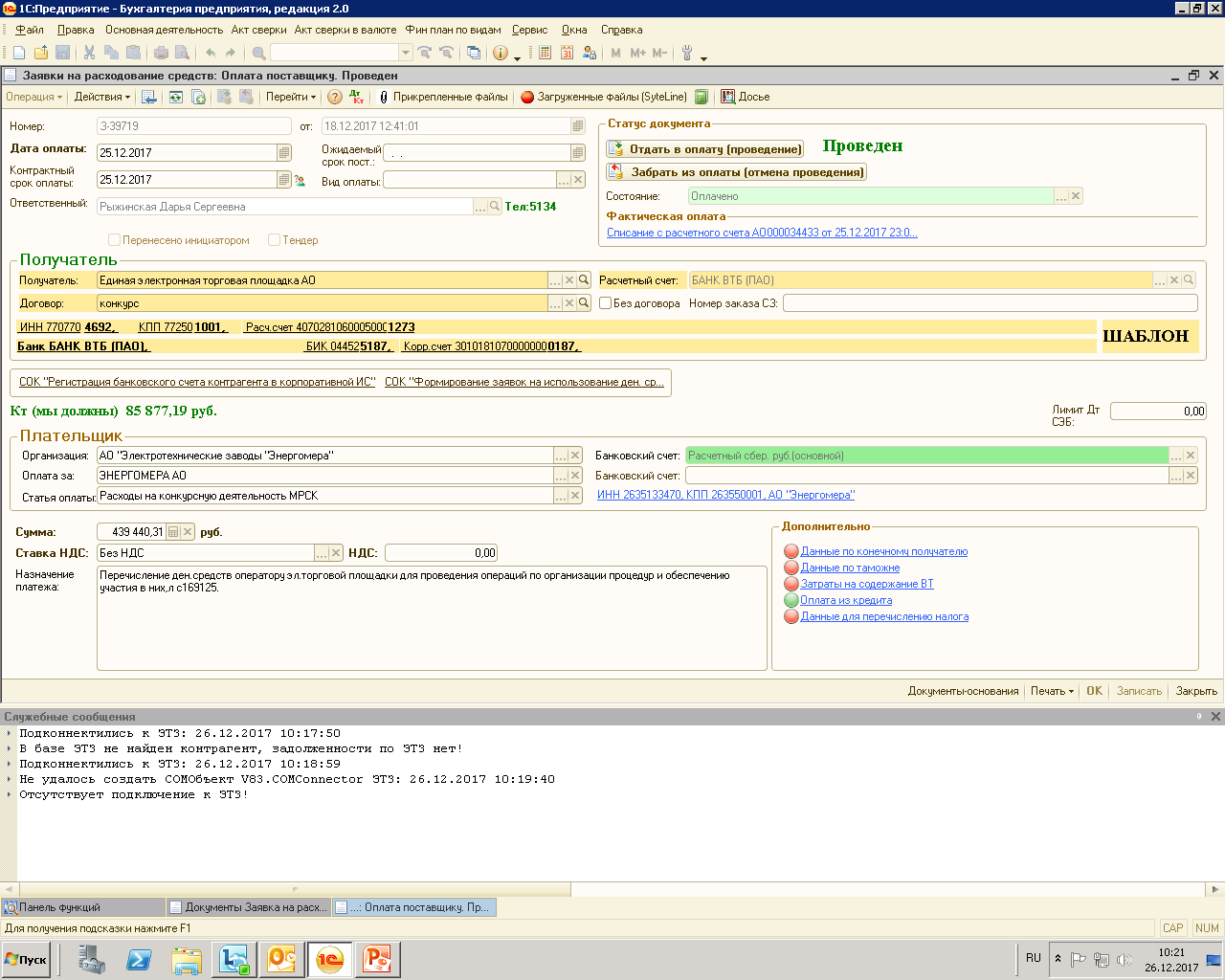 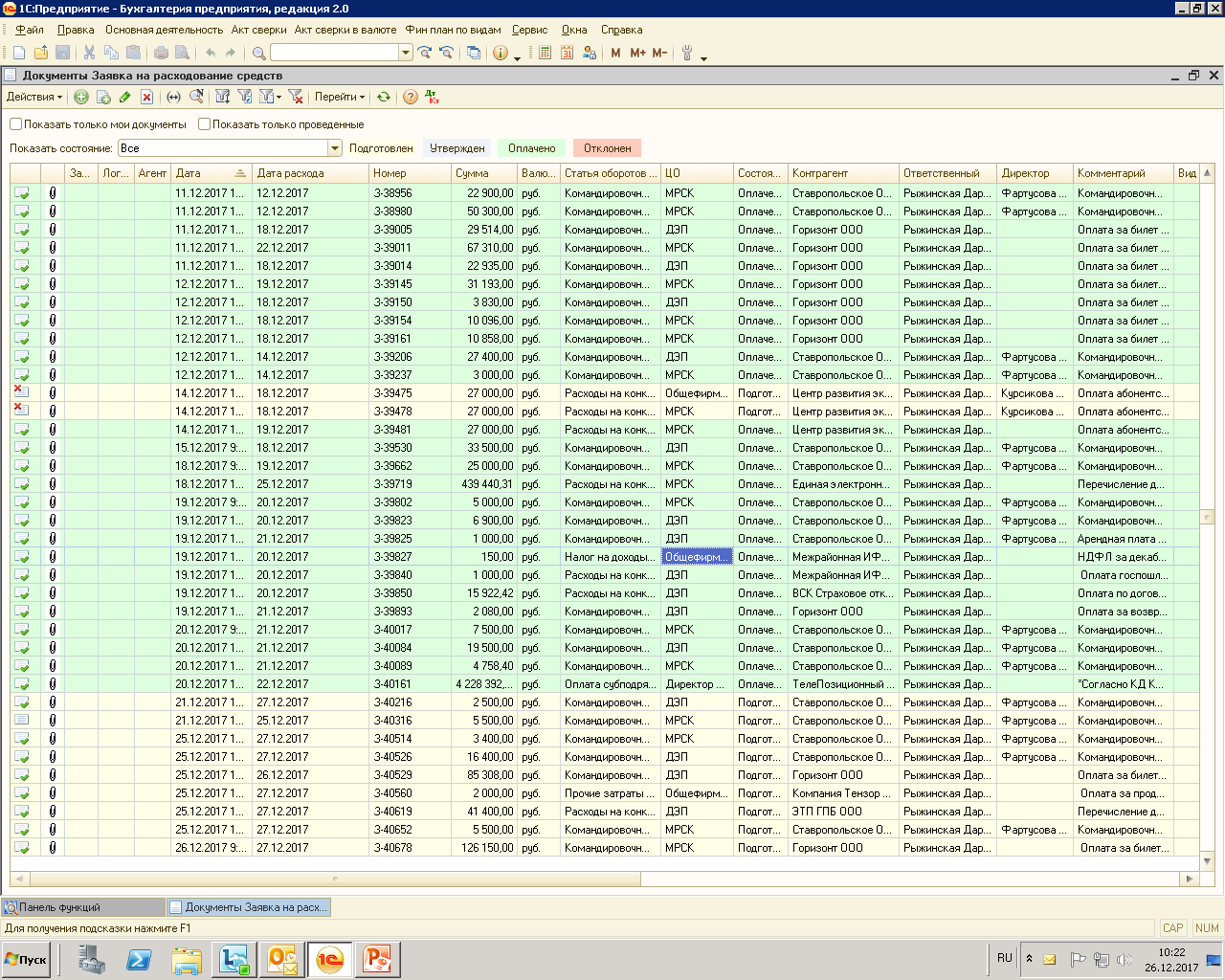 11
17/01/2018
Формирование «Заявок на включение в бюджет дополнительных расходов и «текущего бюджета ЦО за __20__»
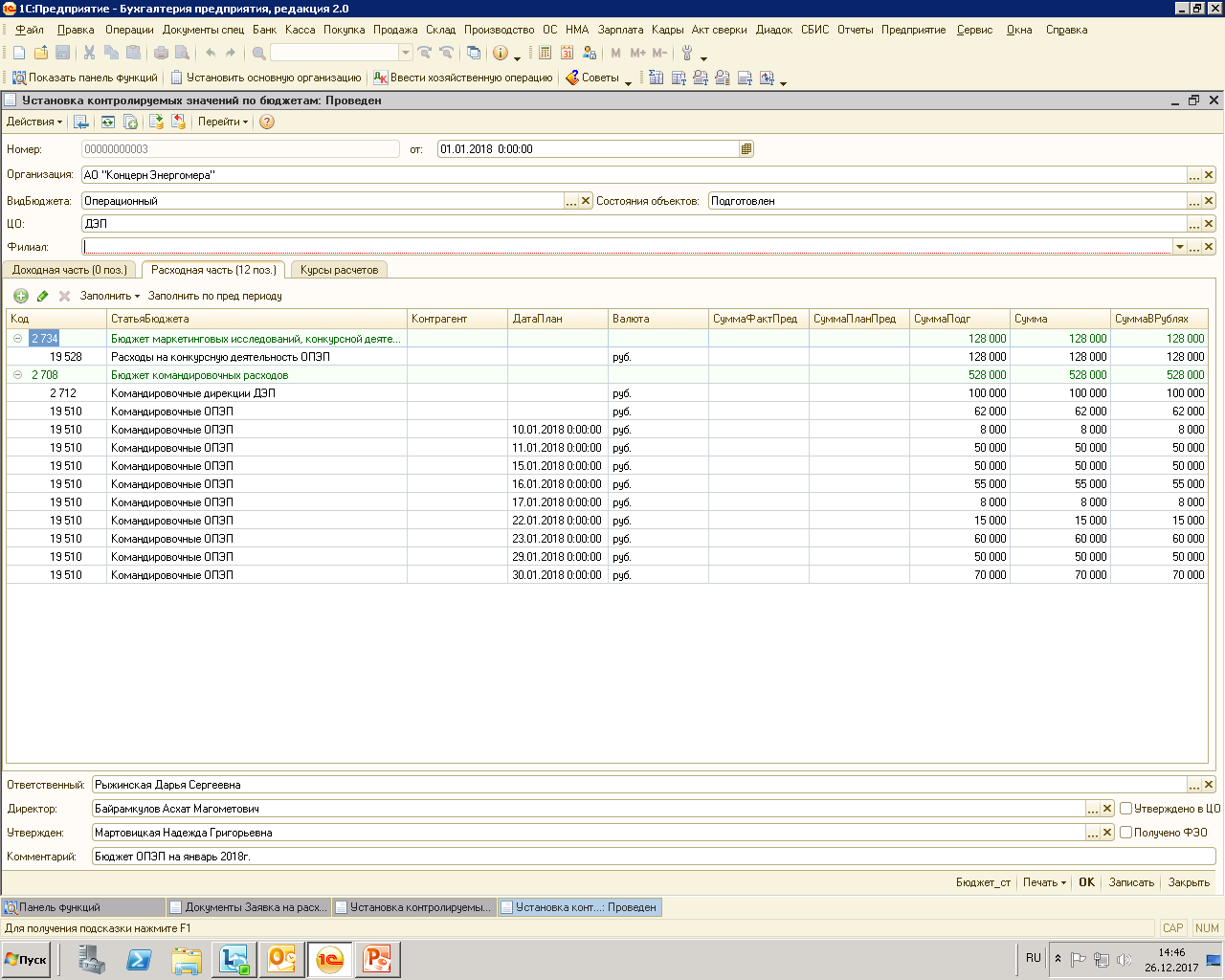 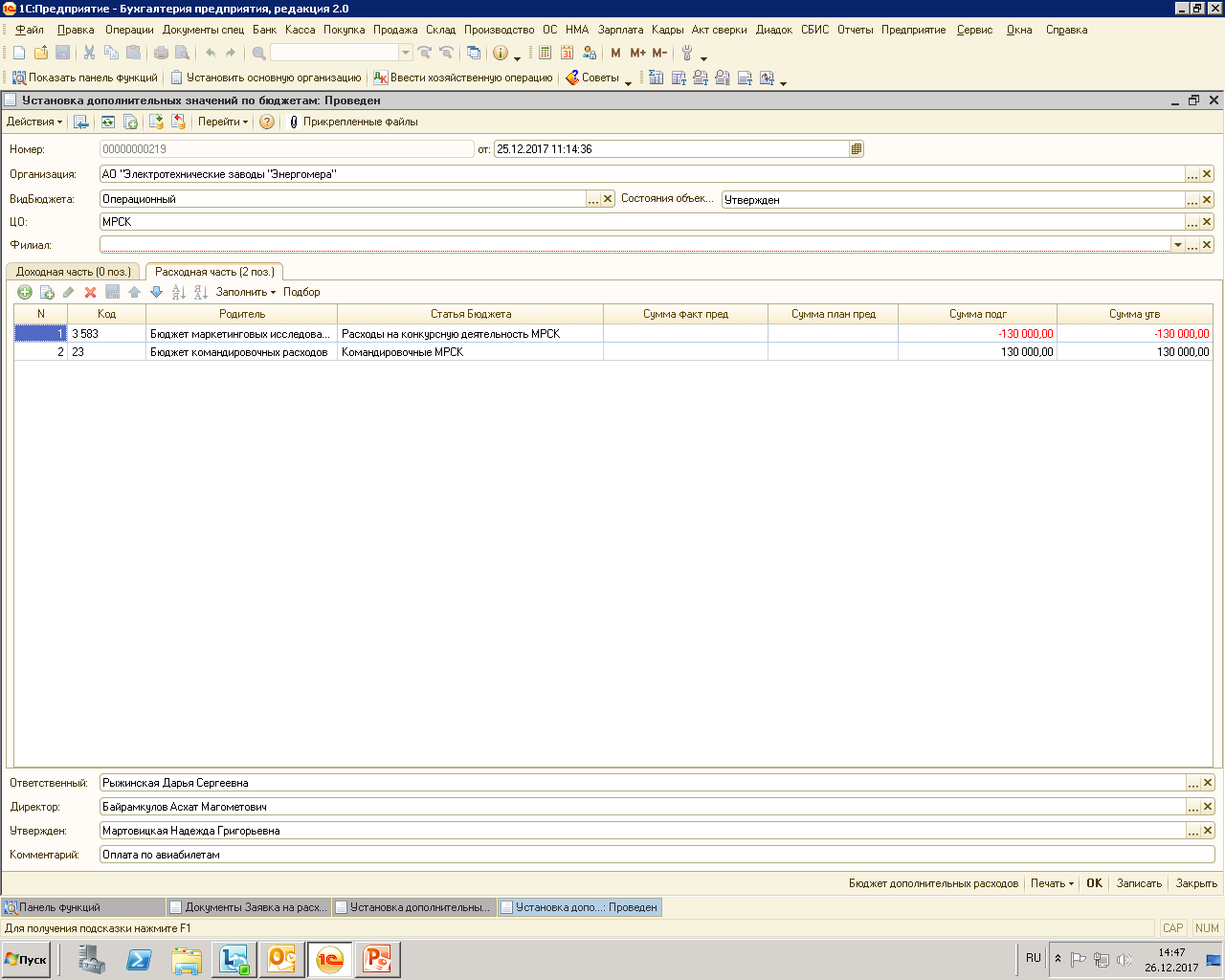 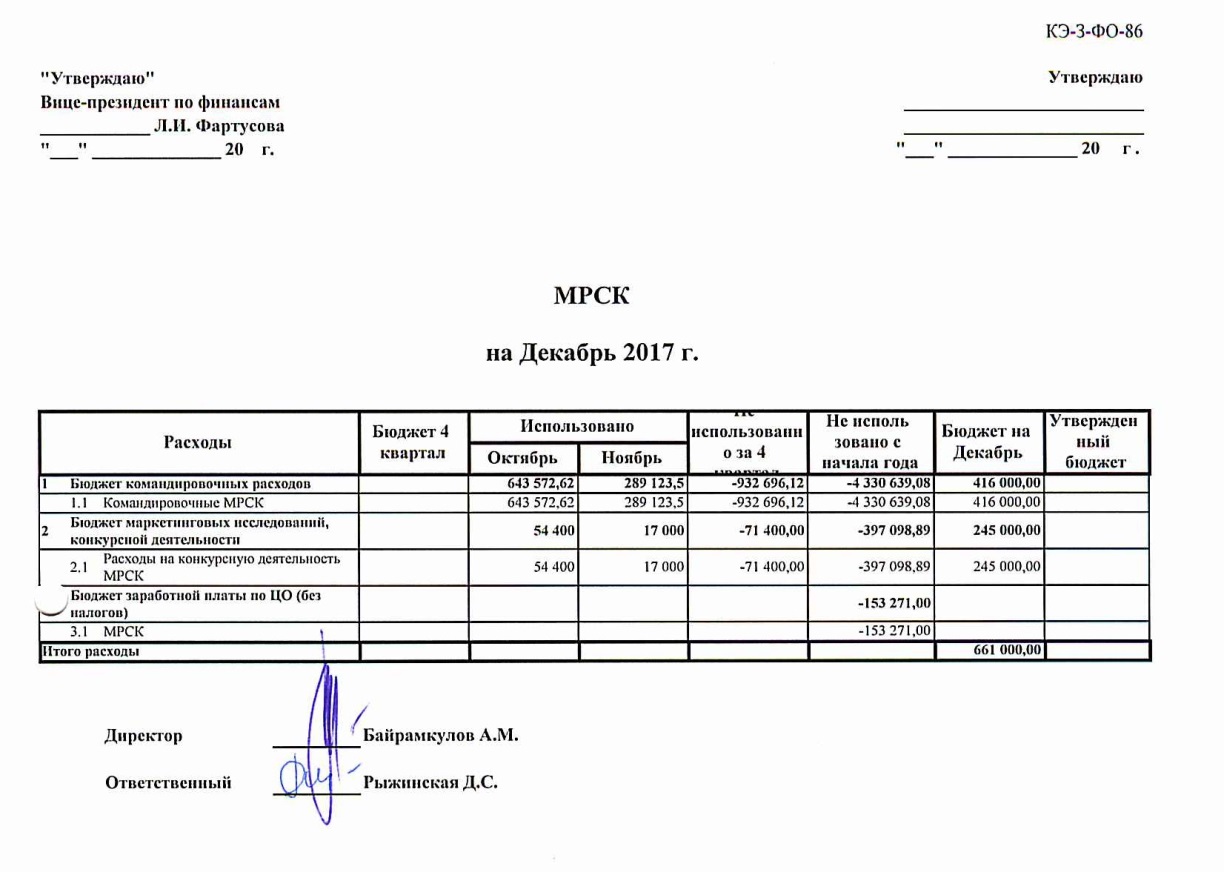 12
17/01/2018
Оформление табеля учёта рабочего времени
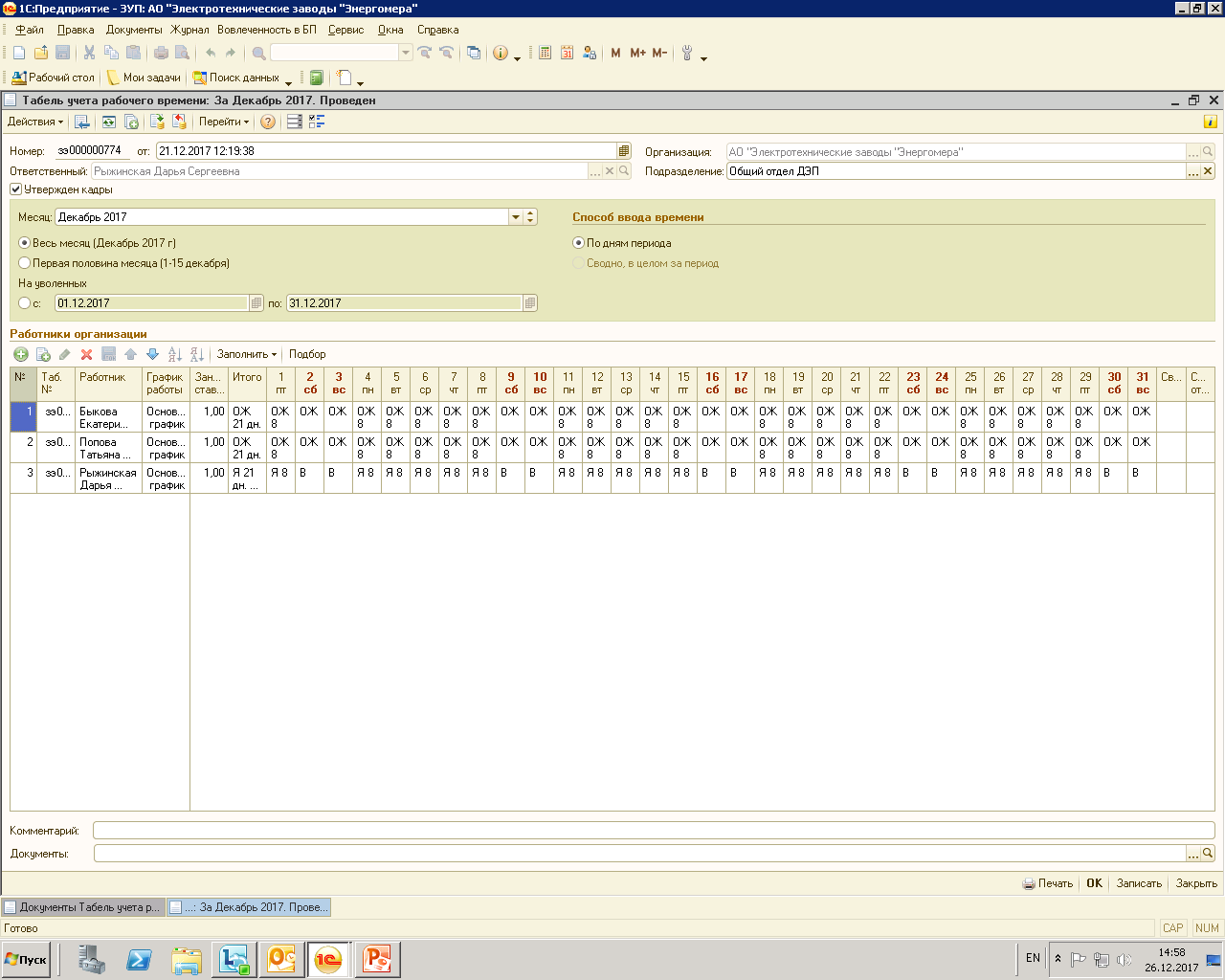 13
17/01/2018
Итоговые показатели
Оформлено:

Командировочных документов – 76
Авансовых отчётов - 12                                         
Распоряжений по ЦО– 21
Протоколов – 11
Заявок на расходование денежных средств –162
Заявок на включение в бюджет дополнительных расходов - 15
14
17/01/2018
В процессе обучения также изучено:
1. Основы СМК
2. Основы Бережливого производства.
3. Изучено 31 СОК.
4. «Порядок ведения делопроизводства» КЭ-И-УП2-05
5. «Управление распорядительной документацией» КЭ-И-УП2-03
6. «Процесс управления записями качества» КЭ-П-ОУК-01
7. «Инструкция по учёту расчётов с подотчётными лицами» КЭ-И-БУХ-15
8.«Инструкция по оформлению заявок и претензий на сопровождение автоматизированных информационных систем» КЭ-И-ИТ7-03
9. «Положение об архиве» КЭ-И-УП5-03
15
17/01/2018
ЗАДАЧИ ПОСТАВЛЕННЫЕ НА 2018 ГОД
Принимать активное участие в реинжиниринге процессов и инструкций ДЭП
16
17/01/2018